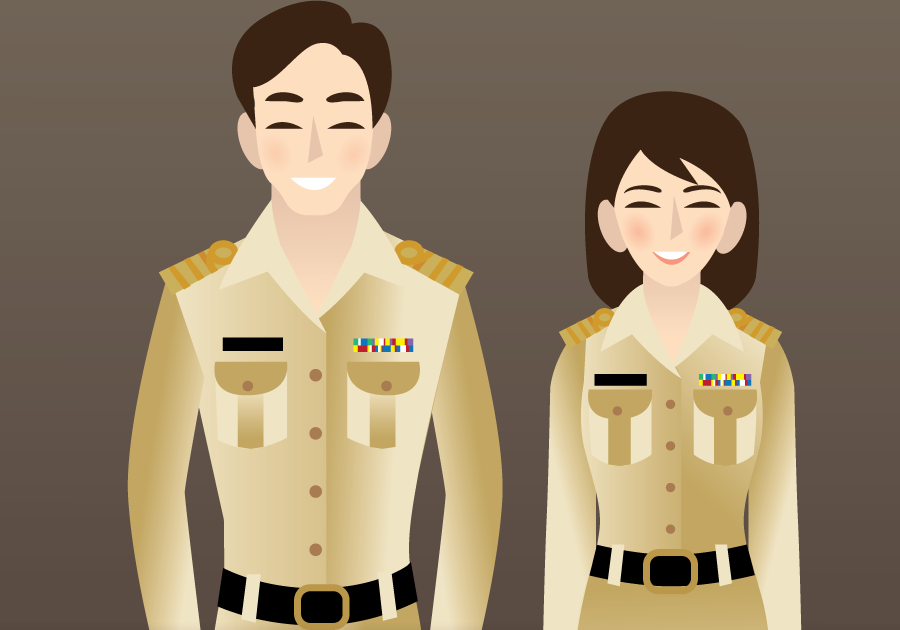 พระราชบัญญัติ
มาตรฐานทางจริยธรรม
พ.ศ. 2562
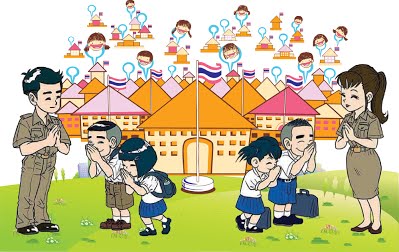 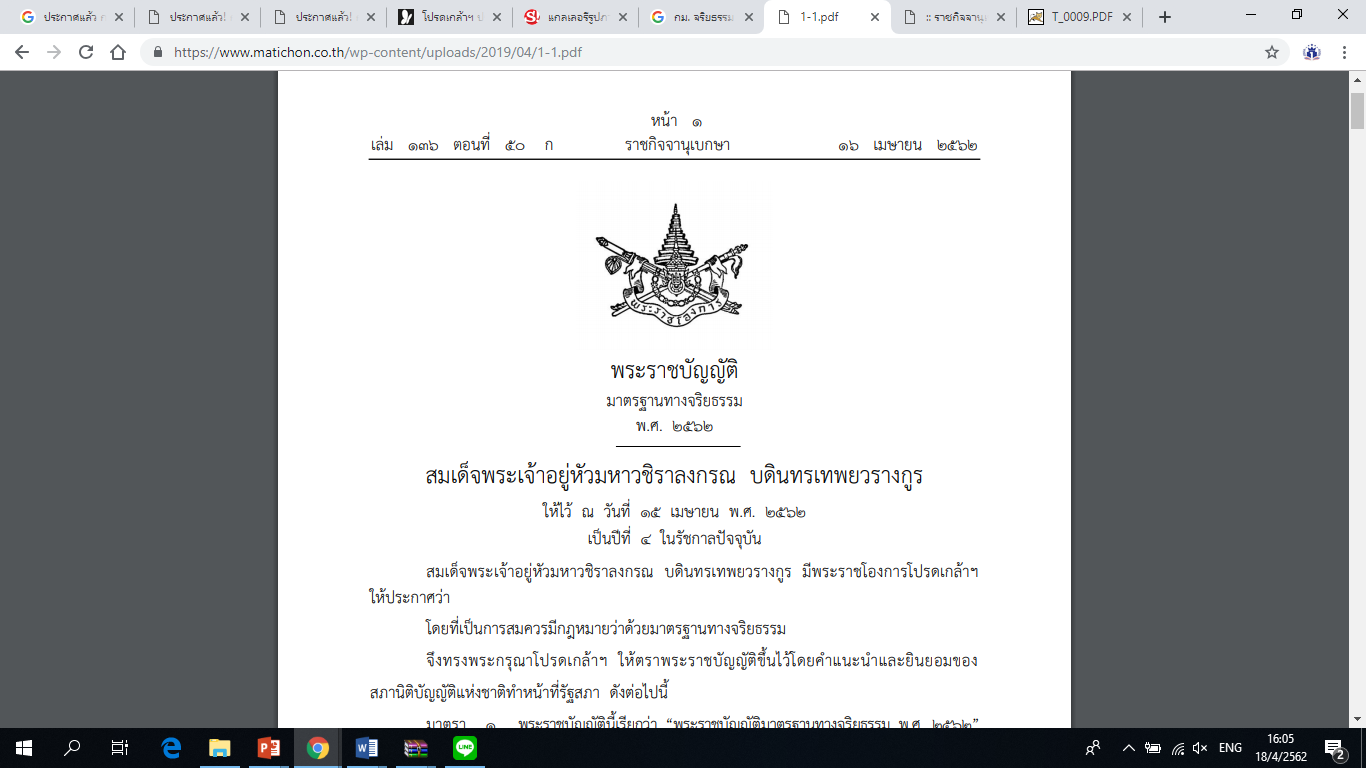 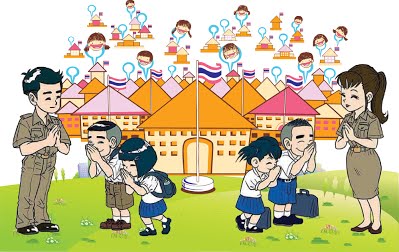 มาตรา 3
มาตรา 3
“หน่วยงานของรัฐ” หมายความว่า กระทรวง ทบวง กรม ส่วนราชการที่เรียกชื่ออย่างอื่น และมีฐานะเป็นกรม ราชการส่วนท้องถิ่นรัฐวิสาหกิจ องค์การมหาชน หรือหน่วยงานอื่นของรัฐ ในฝ่ายบริหารแต่ไม่หมายความรวมถึง หน่วยงานธุรการของรัฐสภา องค์กรอิสระศาล และ องค์กรอัยการ
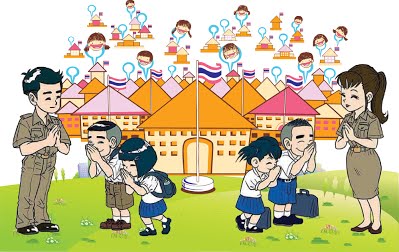 มาตรา 3
มาตรา 3
“เจ้าหน้าที่ของรัฐ” หมายความว่า  ข้าราชการ พนักงานลูกจ้าง หรือผู้ปฏิบัติงานอื่นในหน่วยงานของรัฐ
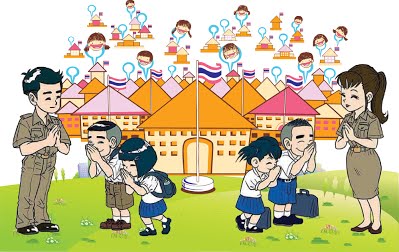 มาตรา 3
“องค์กรกลางบริหารงานบุคคล” หมายความว่า คณะกรรมการข้าราชการพลเรือน  คณะกรรมการข้าราชการพลเรือนในสถาบันอุดมศึกษาคณะกรรมการข้าราชการครูและบุคลากรทางการศึกษา  และคณะกรรมการข้าราชการตำรวจ  ตามกฎหมายว่าด้วยระเบียบข้าราชการประเภทนั้น  รวมทั้งคณะกรรมการกลางบริหารงานบุคคลของเจ้าหน้าที่ของรัฐในฝ่ายบริหาร  และคณะกรรมการมาตรฐานการบริหารงานบุคคลส่วนท้องถิ่นตามกฎหมายว่าด้วยระเบียบบริหารงานบุคคลส่วนท้องถิ่น
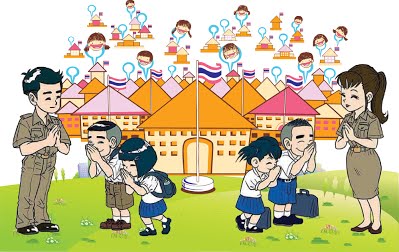 หมวด 1
มาตรฐานทางจริยธรรมและประมวลจริยธรรม
มาตรา ๕  มาตรฐานทางจริยธรรม คือ หลักเกณฑ์การประพฤติปฏิบัติ
อย่างมีคุณธรรม ของเจ้าหน้าที่ของรัฐ ซึ่งจะต้องประกอบด้วย
1
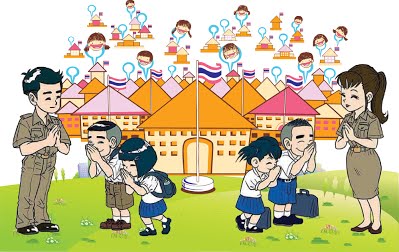 ยึดมั่นในสถาบันหลักของประเทศ
อันได้แก่ ชาติ  ศาสนา  พระมหากษัตริย์  และการปกครองระบบประชาธิปไตยอันมีพระมหากษัตริย์ทรงเป็นประมุข
2
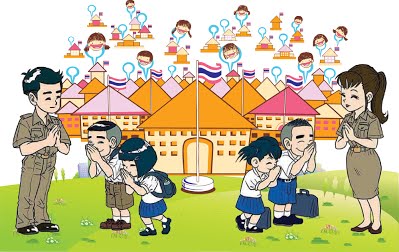 ซื่อสัตย์สุจริต
มีจิตสำนึกที่ดี  และรับผิดชอบต่อหน้าที่
3
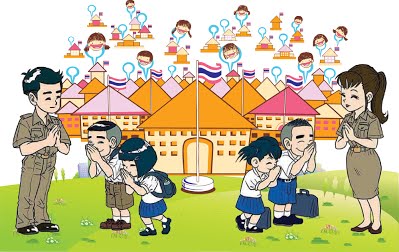 กล้าตัดสินใจ
และกระทำในสิ่งที่ถูกต้องชอบธรรม
4
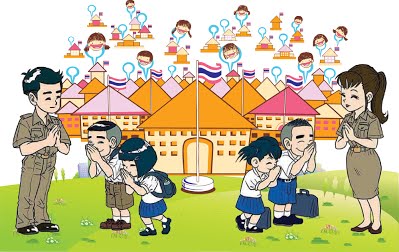 คิดถึงประโยชน์ส่วนรวม
มากกว่าประโยชน์ส่วนตัว  และมีจิตสาธารณะ
5
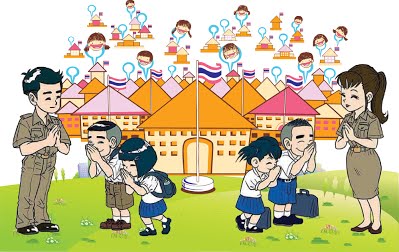 มุ่งผลสัมฤทธิ์ของงาน
6
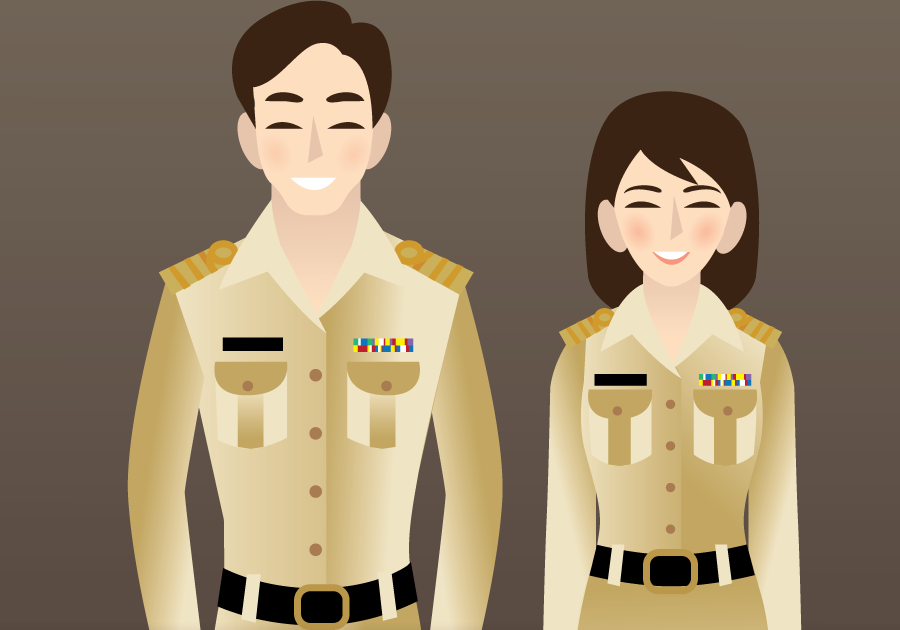 ปฏิบัติหน้าที่อย่างเป็นธรรม
และมีจิตสาธารณะ
7
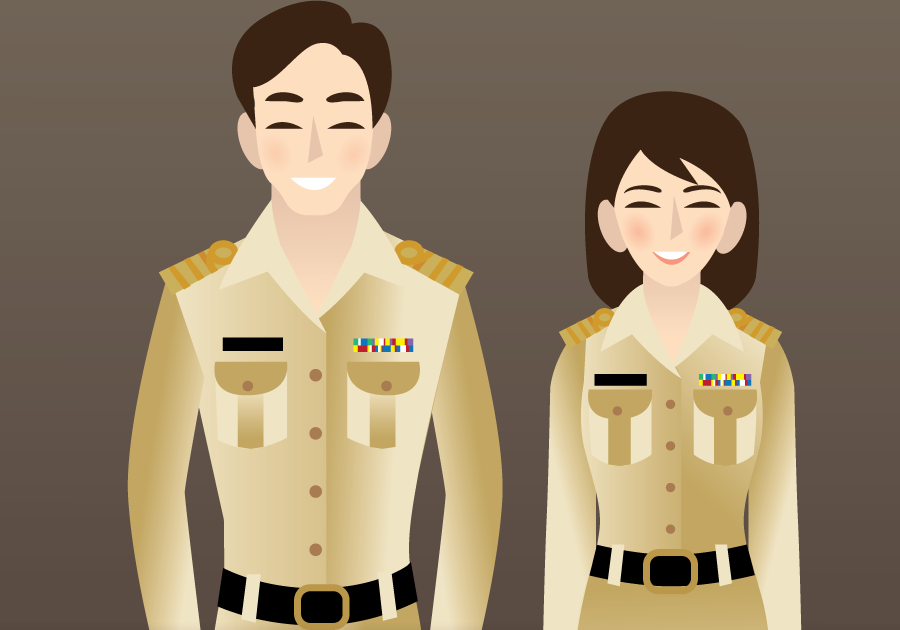 ดำรงตนเป็นแบบอย่างที่ดี
และรักษาภาพลักษณ์ของทางราชการ
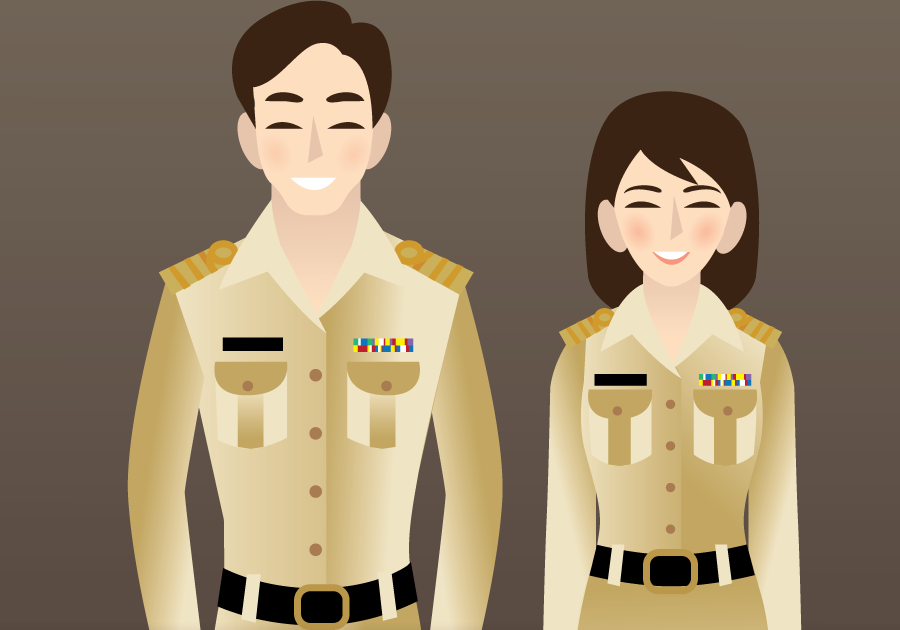 THANK 
YOU